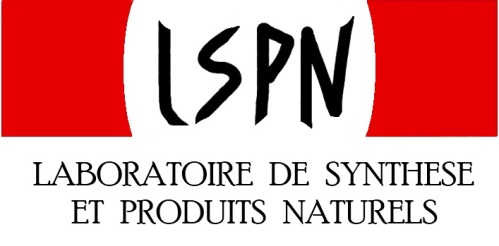 Isocyanoacetate Reactivity :

Stereocontroled Formation of Oxazoline
03 july 2012
Introduction
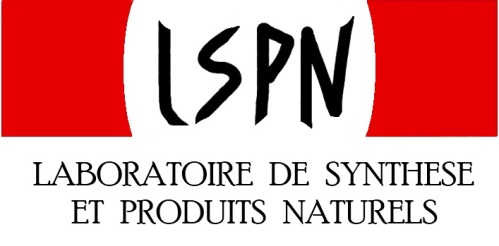 Structure and reactivity
2
Introduction
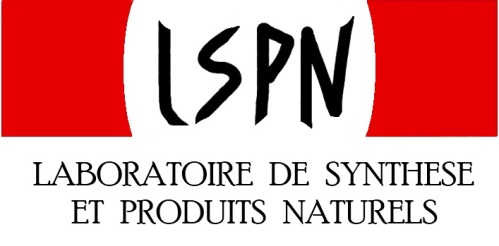 Structure and reactivity
3
Base catalyzed
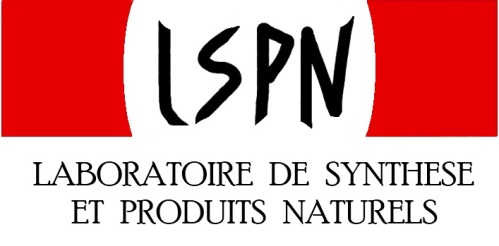 Schöllkopf: Reaction through action of base
Tet. Lett 1968, 59, 6231






ACIE 1970, 9, 300
4
Organocatalyzed
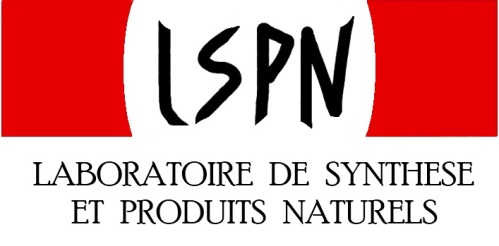 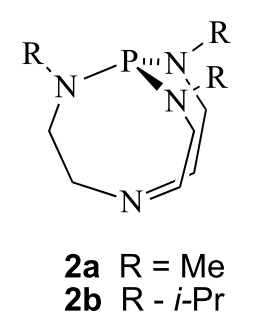 Verkade: use of non ionic base
Tet. Lett. 2001, 42, 6263
In 2009 Gong described the first organocatalyzed oxazoline formation
Synlett 2009, 2191
5
From chiral substrate
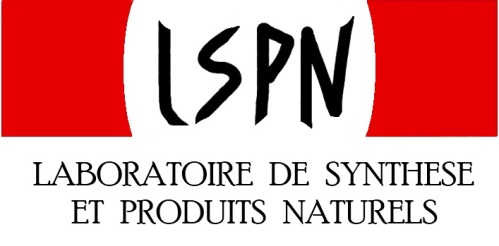 Diastereoselective reaction from non-enolizable chiral ketone
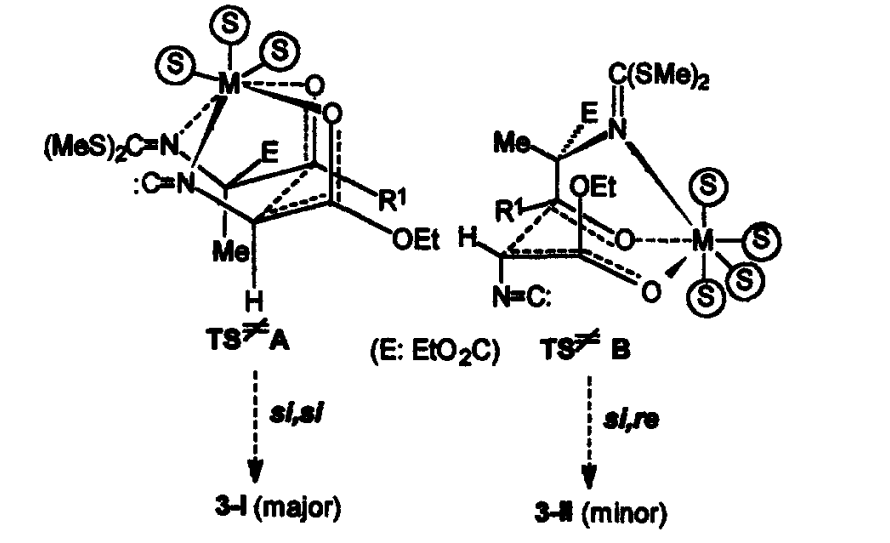 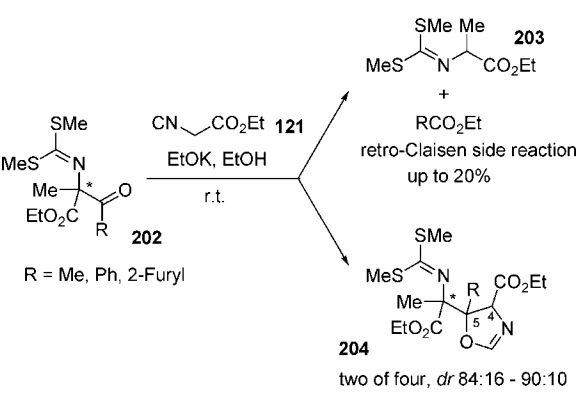 Diastereoselectivity increase with the coordinative ability of conter anion (K+>Na+>>Li+ 84/16, 80/20, 66/34) 
Diastereoselectivity decrease with the solvent size (MeOH < EtOH < tBuOH 84/16, 84/16, 59/41)
Alvarez-Ibarra Tetrahedron 1999, 55, 3041
6
Main aspect
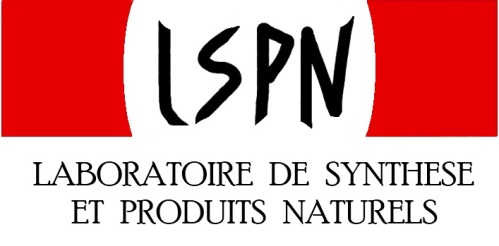 Thermodynamic control = Trans oxazoline as major product

Highly selective to the trans with aldehyde

Linear ketone needs heating to achieve good yields

Problem of reactivity with enolizable ketone (deprotonation)

Non enolyzable 1-3 diketone suffers of retro-Claisen
7
First report
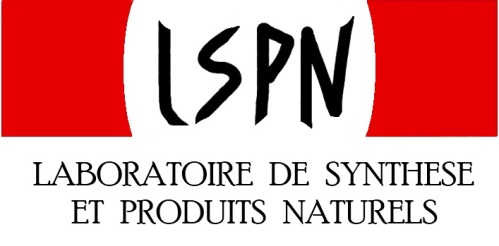 Saegusa and Ito: use of catalytic Cu2O
JOC 1971, 36, 3316
Kirschner: Highly efficient diastereoselective formation of oxazoline
Tet Lett 2006, 47, 8641
8
Mecanism
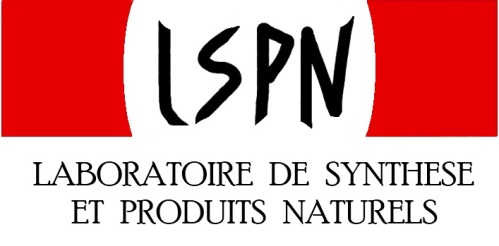 Mecanism
Metal coordination increase acidity of a-proton
9
Enantioselective
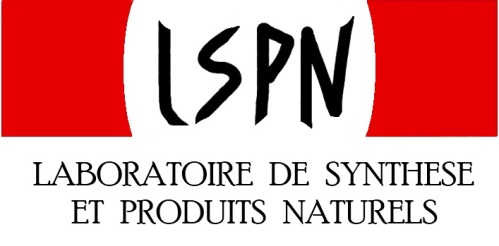 Ito and Hayashi: Use of ferrocenylphosphine Gold(I) complex
JACS 1986, 108, 6405
Central and planar chirality : Need to be oposite
(R)-(S) ligand
10
Catalyst synthesis
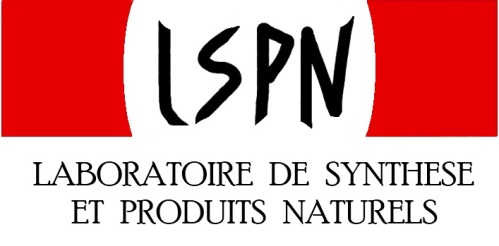 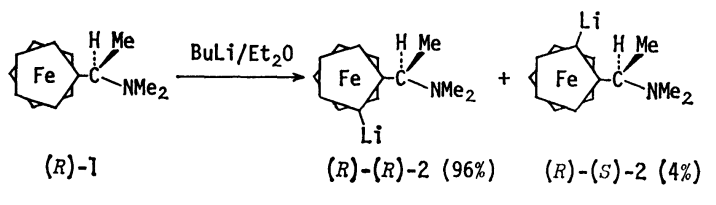 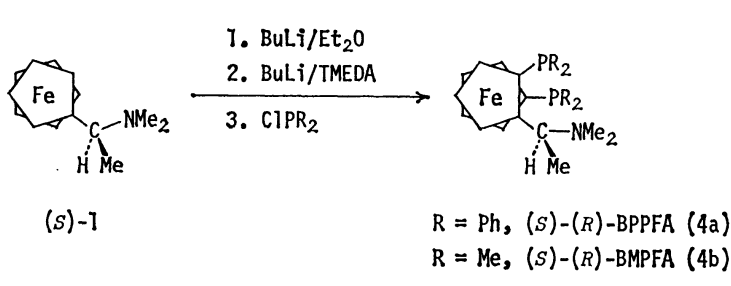 Kumada, Bull. Chem. Soc. Jpn. 1980, 53, 1138
11
Silver catalyzed
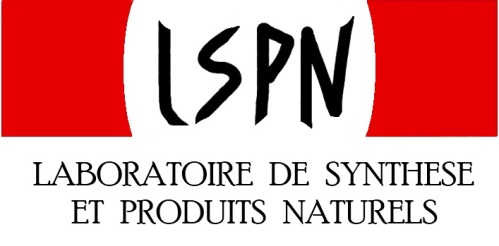 Silver = huge decrease of selectivity !
Hayashi and Ito, Tet Lett 1991, 32, 2799
12
Silver catalyzed
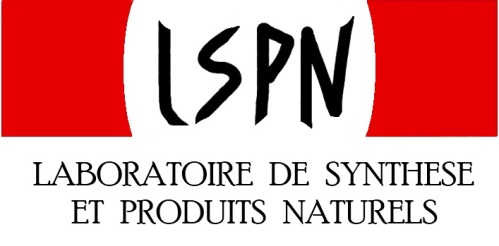 Dixon : Cinchona devived amino phosphine precatalyst
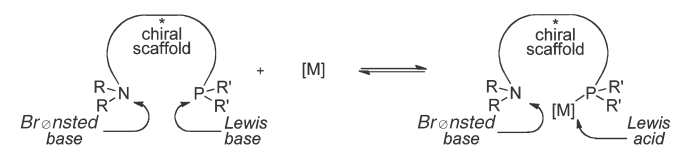 Idea :
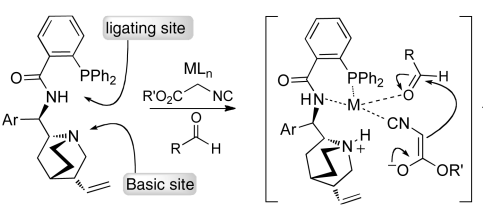 Postulated activation mode
JACS 2011, 133, 1710
13
Palladium / Platinium
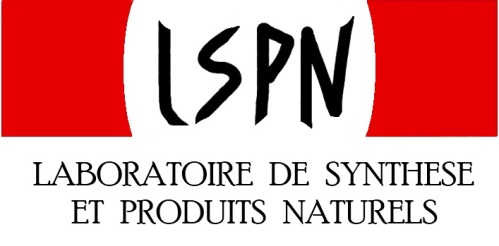 Pd or Pt pincer complex
First reported in 1993 by Pregosin
Very low ee (< 15%)
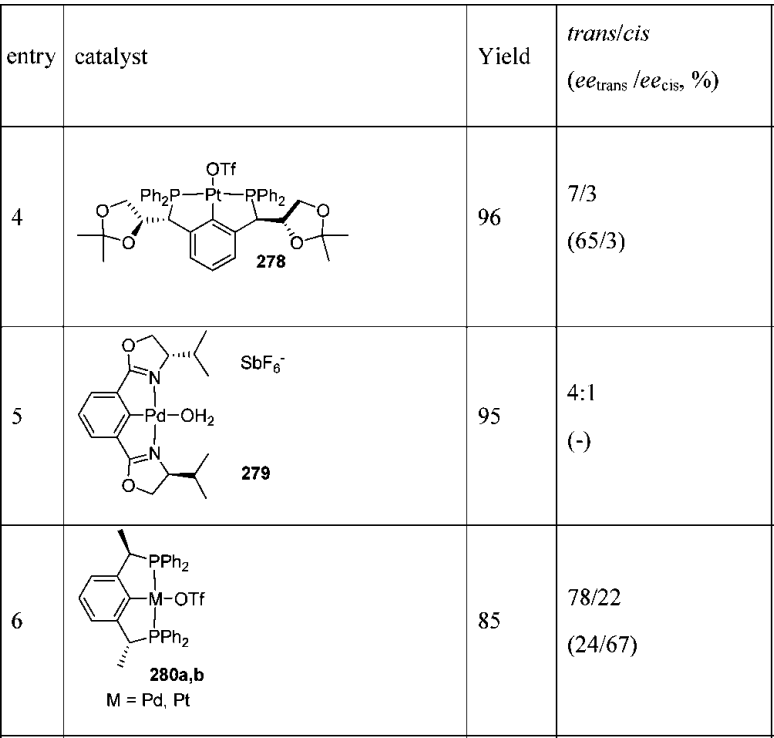 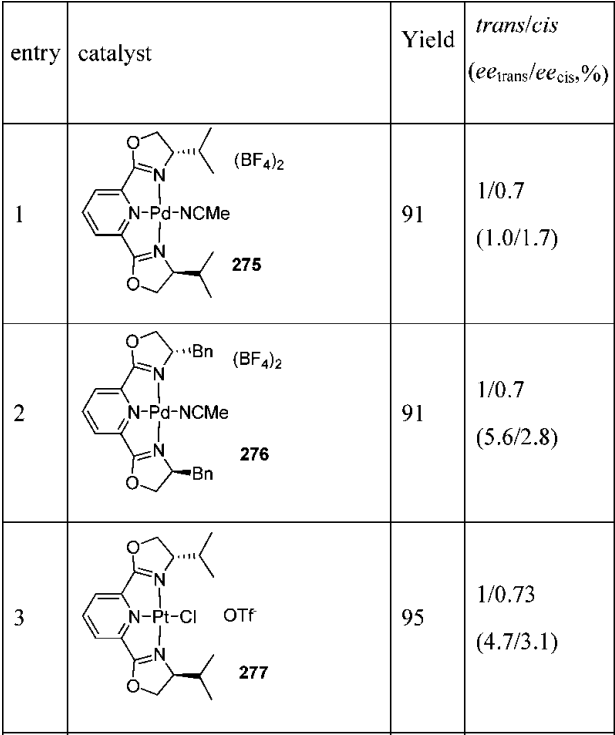 14
Pregosin, Helv. Chim. Acta 1993, 76, 2239
Palladium / Platinium
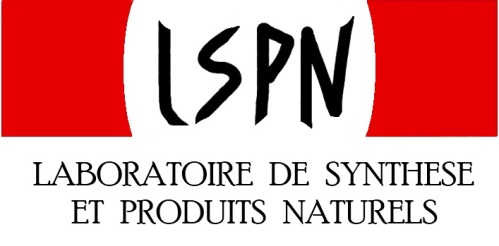 Pd or Pt pincer complex
Explanation : why the ee is so low
NMR studies shows that isocyanide displace the ligand
Pregosin, J. Organomet. Chem. 1996, 507, 85
15
Cooperative catalysis
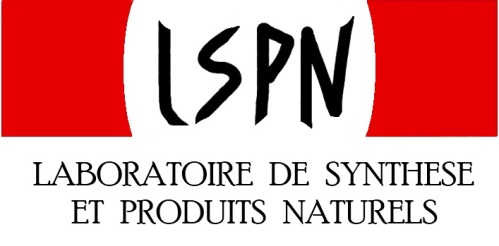 Kyungsoo Oh described a cooperative catalysis approch in 2011
JOC 2011, 13, 1306
16
Others Metals
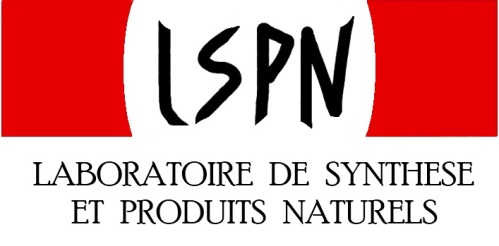 This reaction works with many transitions metal as Zn, Ru, Rh, Ni
Use of oxazoline :
Ligand

Hydrolysis to serine derivatives
17
Conclusion
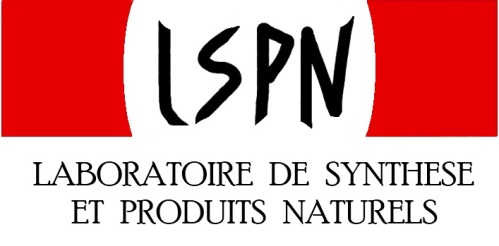 Metal catalyzed

First with Cu2O
Nowdays, many transition metal (Au, Ag, Cu, Pd, Pt, Zn, Ni, Rh, Ru, Co)
Kinetic control
Enantiomeric applications with Au and Ag
Base catalyzed

First with BuLi or NaCN
Nowdays, non ionic base
Thermodynamic control (trans selectivity)
Enantiomeric application cinchona
18